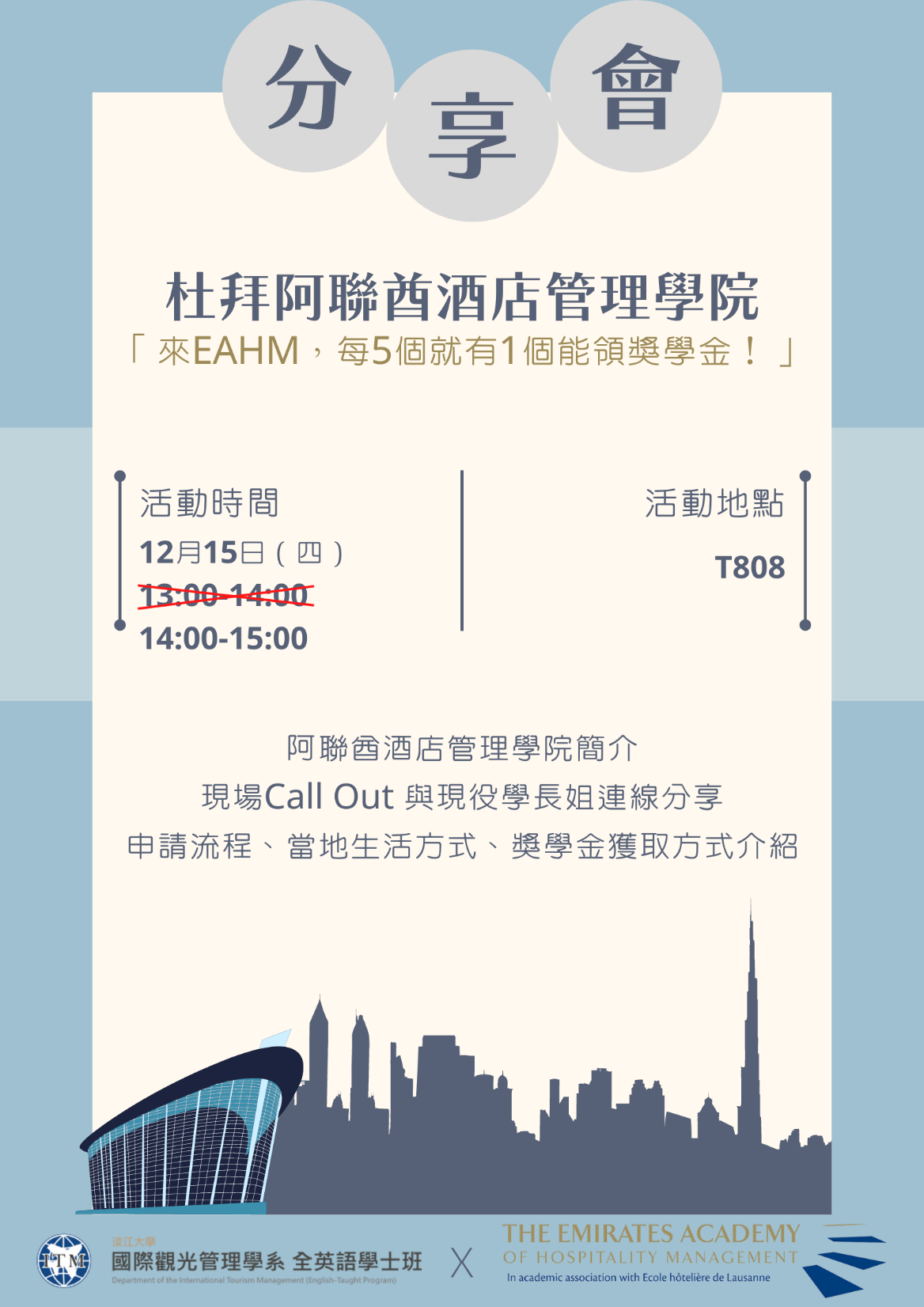 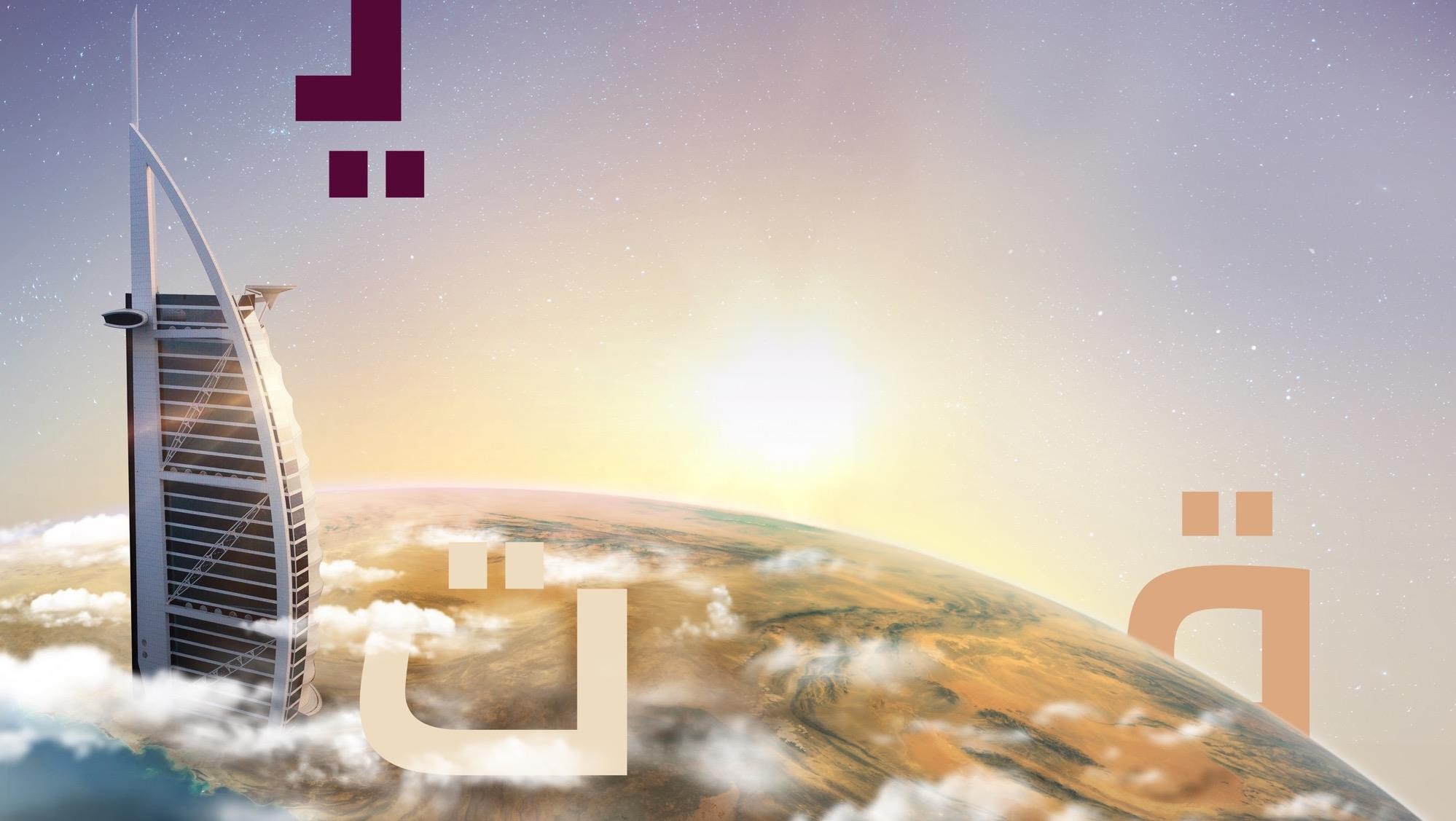 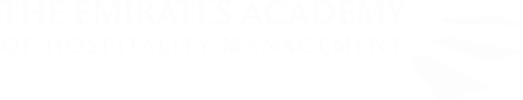 EAHM海外學期課程
關於EAHM有幾件你需要知道的事：

申請條件與流程
獎學金獲取方式
可以修的課程
宿舍情況
實習單位情況
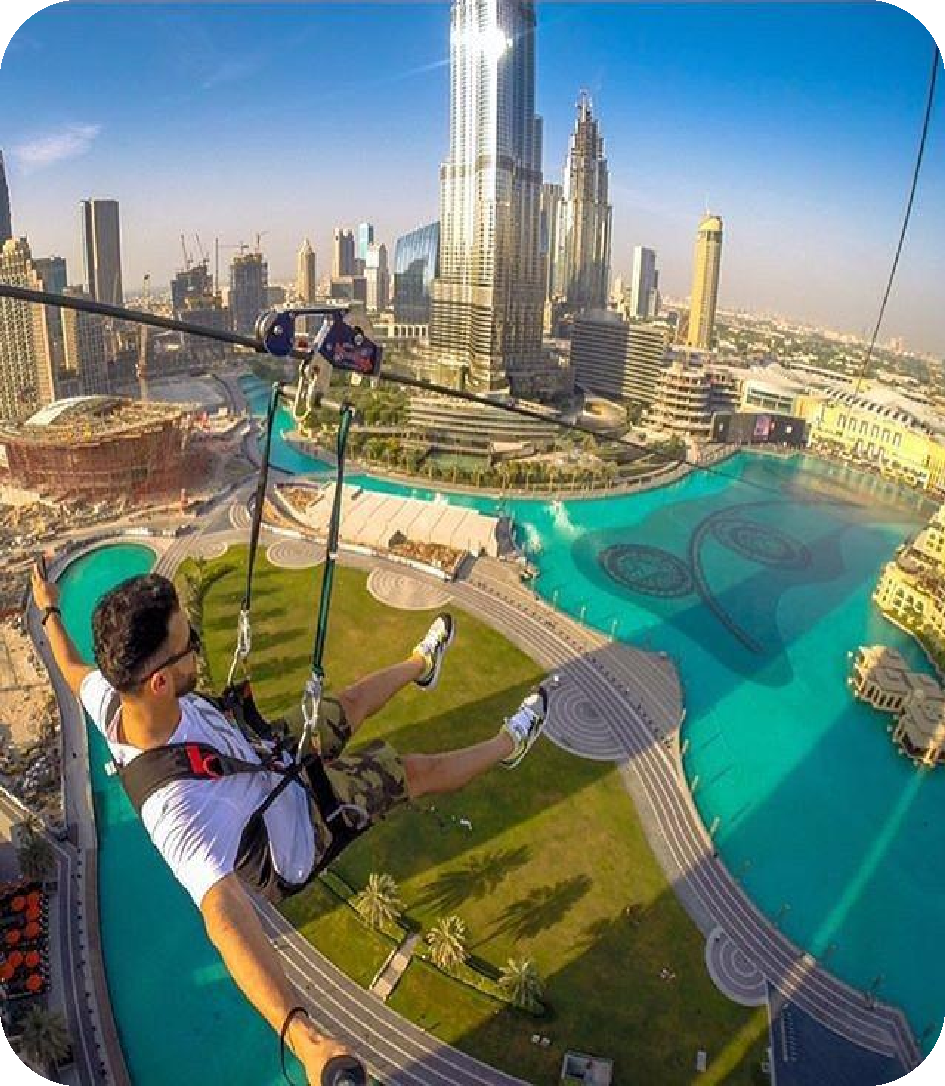 杜拜很開放、國際化、治安很好
生活方式
杜拜的周末是周五和周六，但上課時間仍然是周一至周五。
享受戶外活動：從井然有序的屋頂露台和酷熱的海灘俱樂部——到戶外節日和食品市場.
享受室內：這座城市擁有一些世界上最好的購物中心、水療中心、健身房和酒店——讓您永遠不會感到無聊。
探索文化和創造力
杜拜是一個非常國際化的城市，外籍人士幾乎佔總人口的 85%
杜拜是一座迷人的城市，政府並沒有明確規定女性必須穿著黑袍或是戴頭巾；假日的海邊，雖然沒有硬性規定女性要穿著黑袍，但是出入高級場所及回教地方，穿著上也要稍加注意
杜拜不僅僅是購物和摩天大樓
豐富的文化遺產融合了貝都因人、阿拉伯和伊斯蘭傳統
杜拜是創意中心

杜拜是該地區不斷增長的創意思想家社區

杜拜的目標是吸引、激勵和培養新興人才，並教育下一代

這座城市繼續提供平台，向更多的全球觀眾展示中東的創意人才。
具前瞻性的城市

杜拜已成功實現經濟多元化，不再依賴石油，成為繁榮的運輸、貿易、金融和旅遊中心.
目前最激動人心的發展之一是“超音速交通系統”，它可以在 12 分鐘內將杜拜與阿布達比連接起來。(目前似乎還未通車)
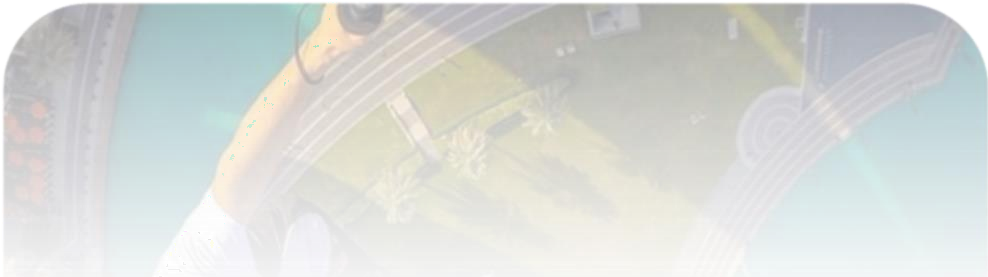 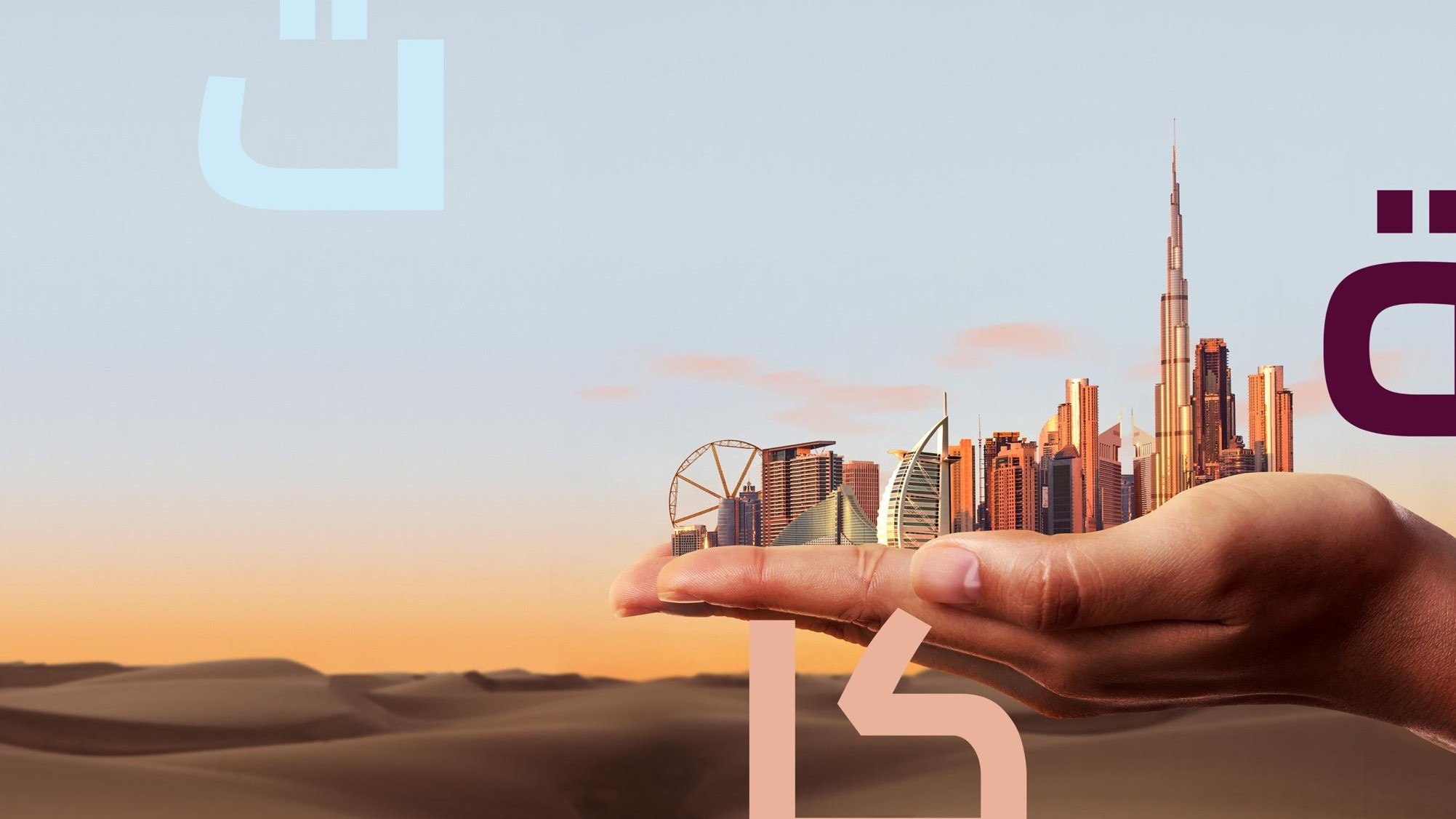 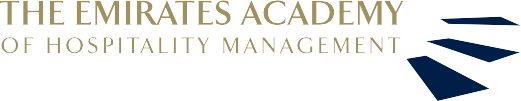 根據世界經濟論壇，阿聯酋是世界上第二安全的國家。
阿聯酋在其 COVID-19 安全評級（福布斯，2021 年）中排名前 10 位，在疫苗接種方面排名世界第二，98% 的人口已經接種疫苗。
幾乎沒有街頭犯罪！
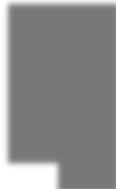 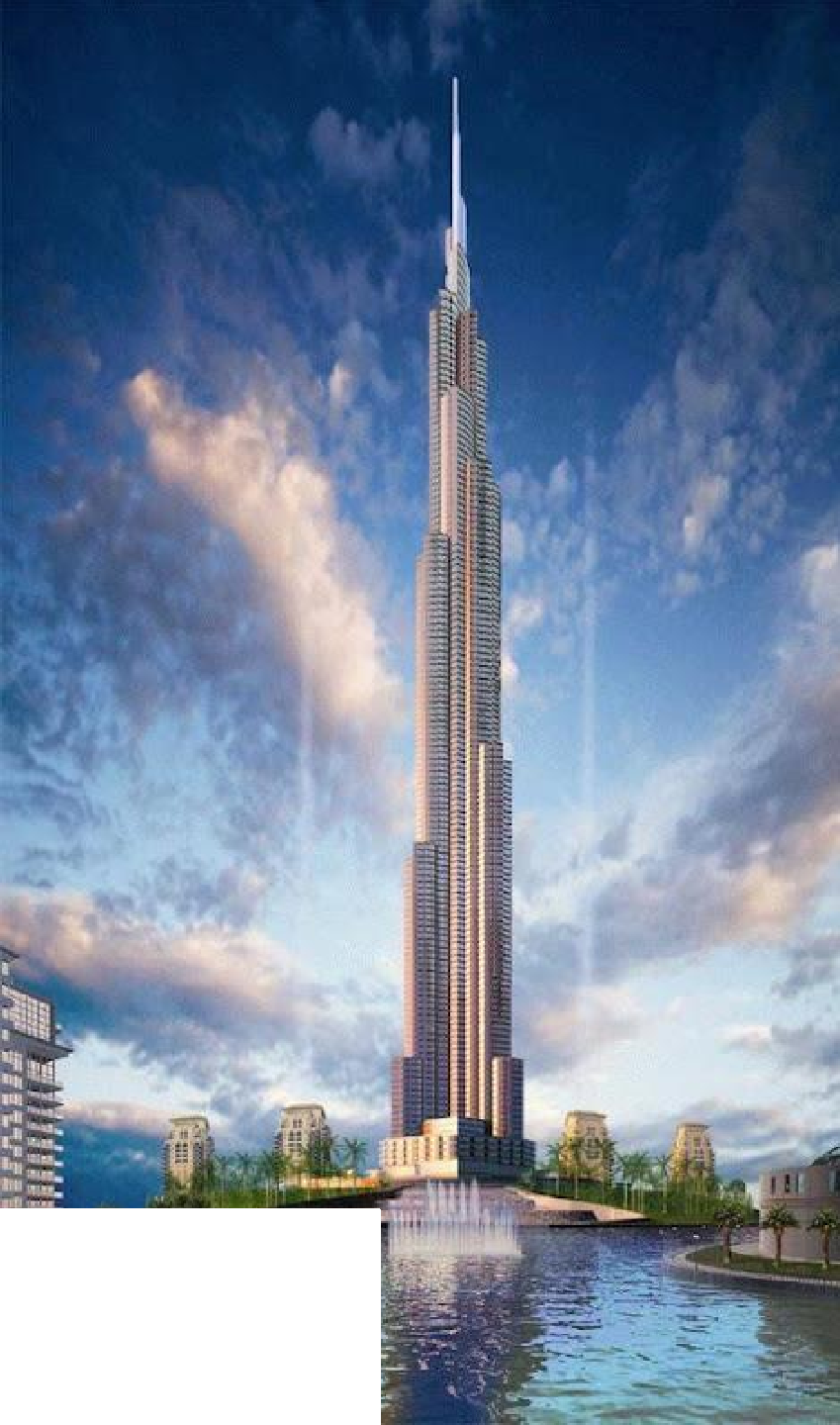 拓展你的視野
頂級餐飲聖地
頂級購物聖地
杜拜的多元文化融合讓您可以大快朵頤，從經濟實惠的民族美食到法式美食和分子美食

“Sum of Us”、“Brew Café”和“Salt”等本土餐廳在與國際連鎖店的競爭中處於領先地位

《飛盤歷險記》還為熱愛文化和故事的旅客打造了精彩的美食之旅”
杜拜每年舉辦兩場大型購物活動節日

購物是城市中的一項休閒活動，大多數購物中心都以超現實的景點吸引遊客，例如室內滑雪場、巨型水族館和露天植物園

傳統的中東露天市場也是活動和拍照的好機會
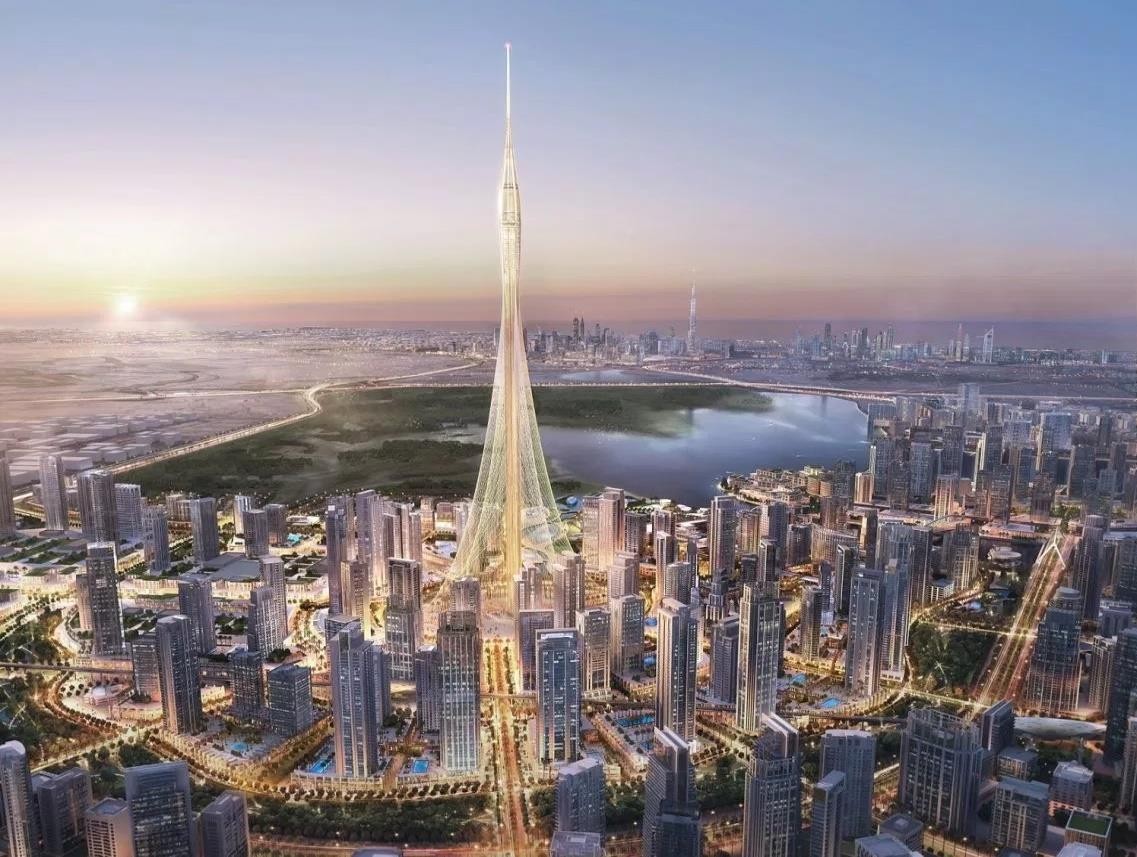 探索驚人的建築
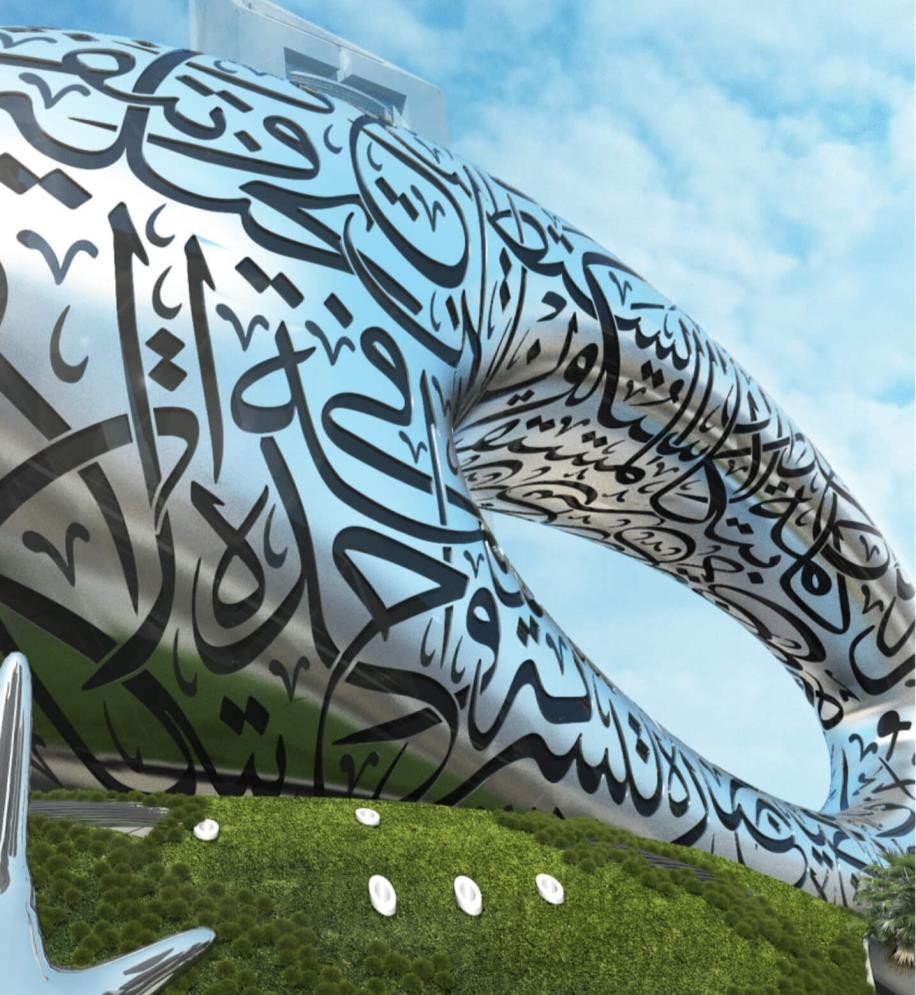 未來博物館
一個新時代的展示場所 - 一個創意和希望的中心，在這裡您可以看到、觸摸和塑造我們共同的未來。
未來博物館結合了展覽、沉浸式劇院和主題景點的元素，邀請您超越現在，在未來的世界中佔據一席之地。
未來博物館力求成為一個寬容，歡迎不同的文化、哲學、社會和精神觀點的地方
杜拜灣塔
觀景塔 - 36.7 億迪拉姆（10 億美元），然而目前停工中(因為Covid-19)
11 公里高或 1300 米高

以觀察為主，也有計劃混合使用

靈感來自尖塔風格

會從上方發射一束光

杜拜灣的一部分
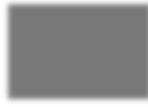 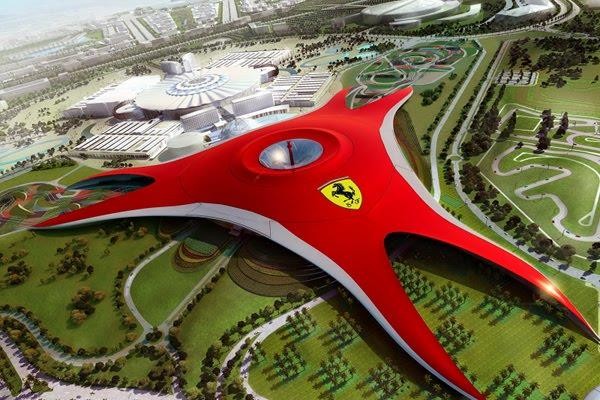 滿足各種胃口的主題公園
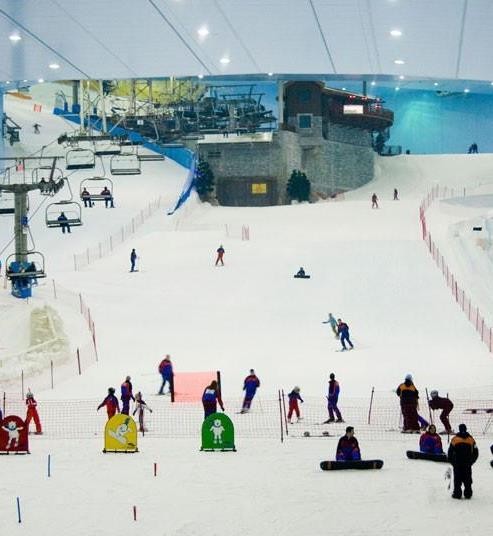 杜拜滑雪場
法拉利世界
體驗法拉利的刺激，乘坐世界上最快的雲霄飛車，體驗世界上最高的非倒轉環路，或感受令人難以置信的零重力墜落，擁有37項驚險刺激的遊樂設施和景點，您將置身於世界領先充滿法拉利樂趣的世界主題公園。
22500平方米的室內滑雪場
園區全年保持-1攝氏度到2攝氏度的溫度。 室內度假村擁有一座 85 米高的室內山（相當於25層樓），擁有5個不同陡度和難度的斜坡。鄰接斜坡的是一個3,000平方米的雪地公園遊樂區，包括雪橇和雪橇滑道、冰體滑梯、攀岩塔、巨型雪球和冰洞。 杜拜滑雪場還飼養著許多企鵝，它們每天會被放出圍欄數次。 企鵝秀可以預約，讓公眾可以直接與企鵝互動。
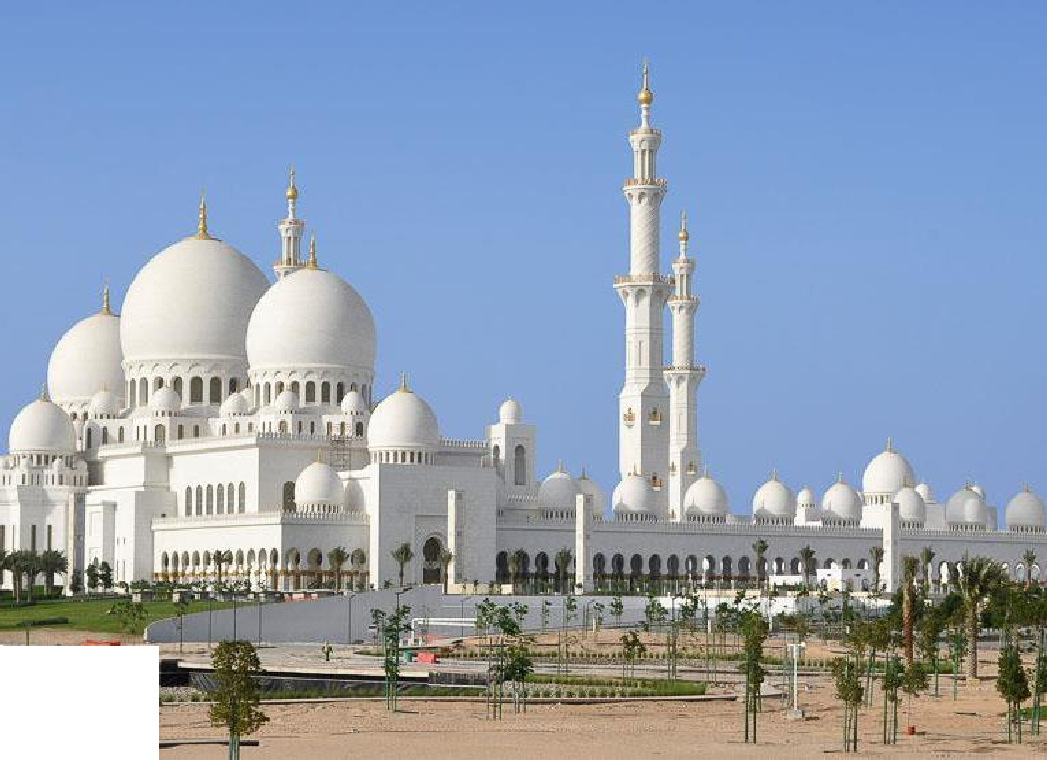 豐富的文化底蘊
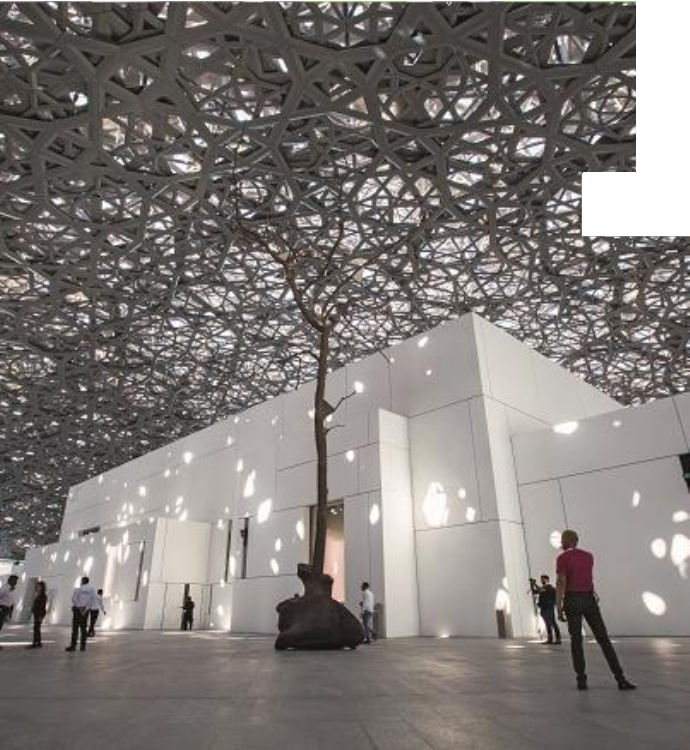 盧浮宮——阿布達比
代表了當代阿拉伯世界有活力的性質，同時慶祝該地區充滿活力的多元文化遺產。 Agence France-Muséums——法國最著名的 17 家文化機構——負責協調向這家阿聯酋博物館出借的藝術品並提供管理專業知識。 博物館匯集了不同的文化，以新的視角展現這些人類共同的故事，超越個別文明、時代或地點
謝赫扎耶德大清真寺
令人印象深刻且激勵人心的謝赫扎耶德大清真寺是世界上最大的清真寺之一，也是唯一一座讓伊斯蘭教與其他世界文化之間獨特互動的清真寺。 阿聯酋的創始人 Sheikh Zayed bin Sultan Al Nahyan 對這座清真寺有一個非常具體的願景：融合來自不同穆斯林文明的建築風格，並通過在其基礎上創造一個真正熱情和鼓舞人心的避風港來慶祝文化多樣性。 最終的結果是令人嘆為觀止、閃閃發光的建築奇蹟。
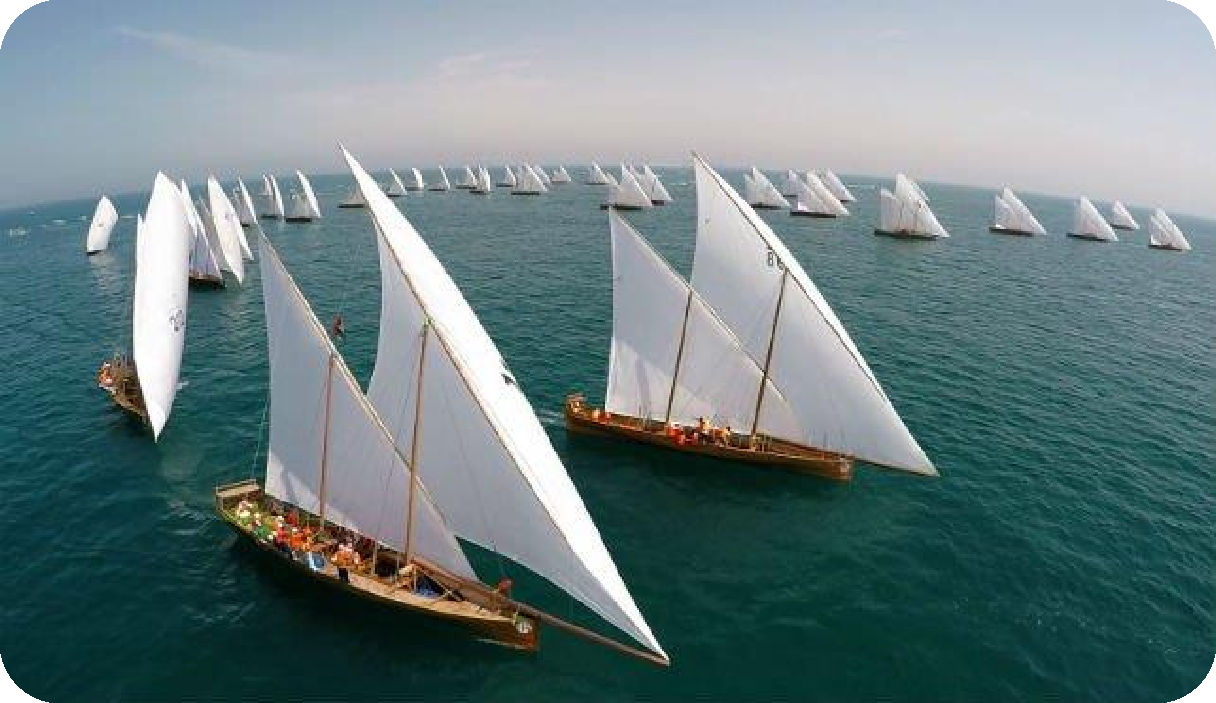 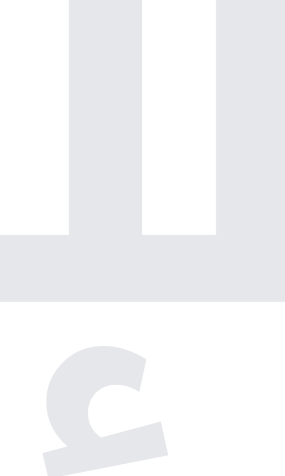 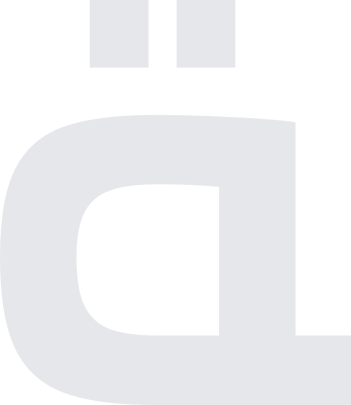 探索沙漠與大海交匯之地的奧秘
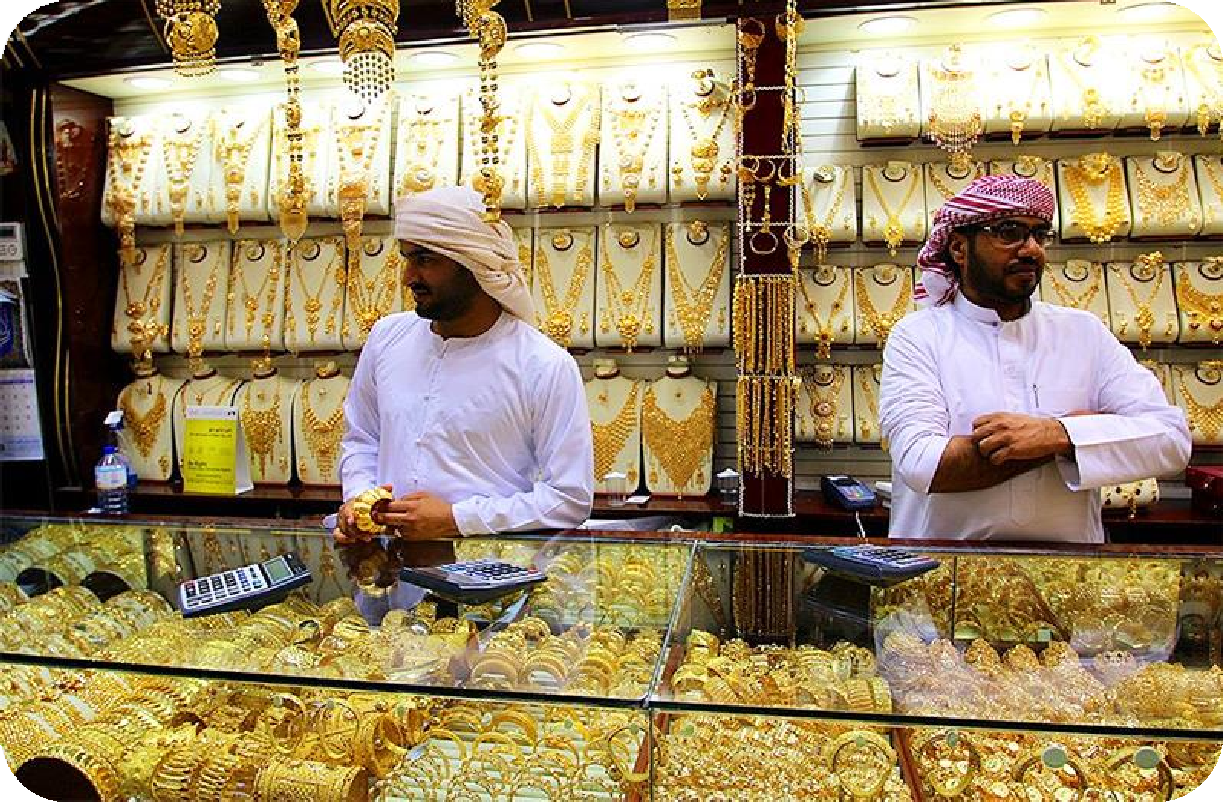 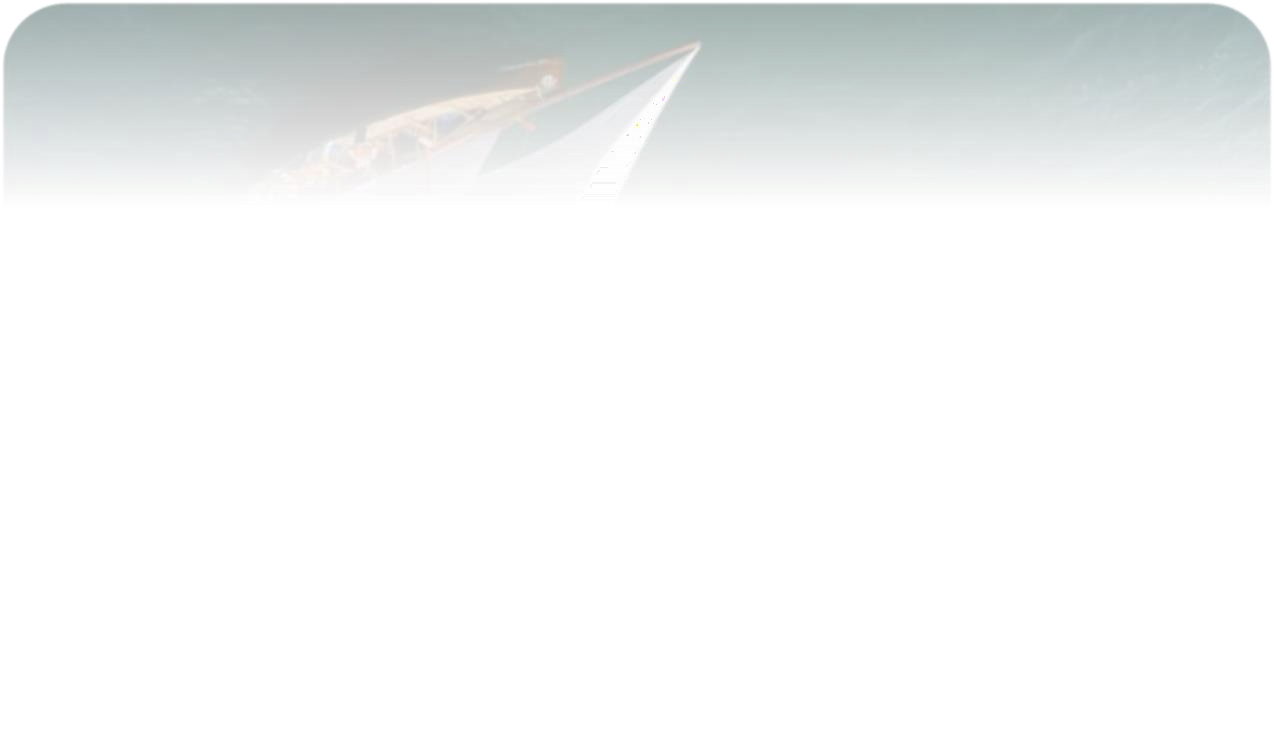 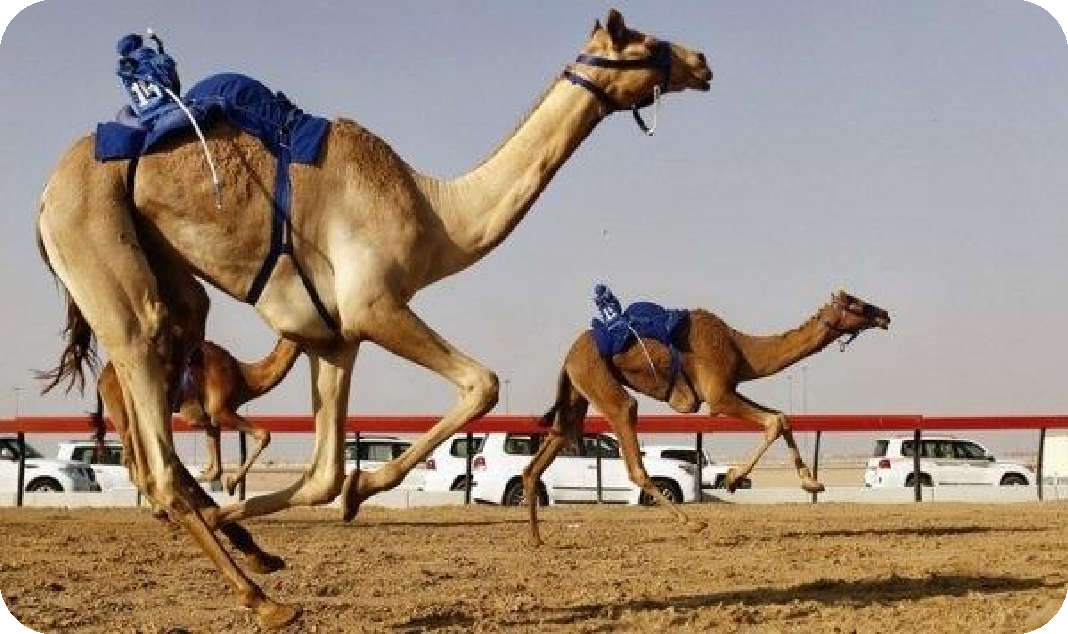 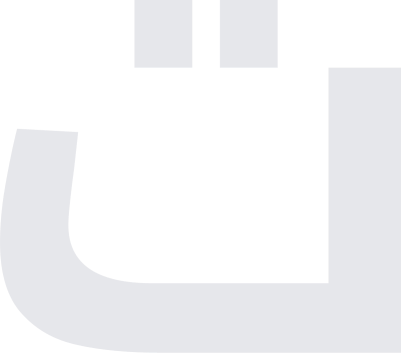 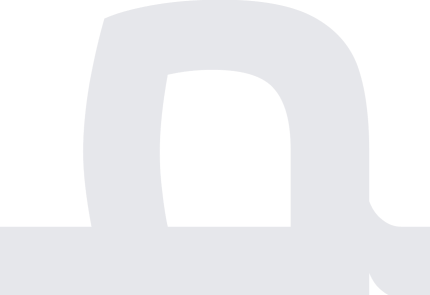 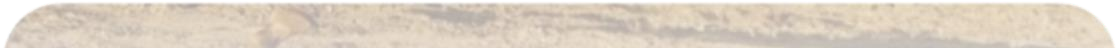 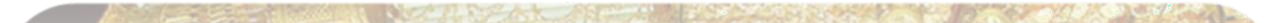 歡迎來到學院：學院
申請條件如下：
你的在校成績必須達到GPA 2.5分
英語語言能力必須要達到：
托福網路測驗：61
雅思學術：5.5 單科不能低於 5.0
托福 紙筆：500
多益：600
如果你已經線上填報資料，下學期剛開學我們就會安排你面試(面試日期暫訂3/20)，
面試後3-5月會請同學線上申請
根據你的在校成績跟語言成績換算後，最高分的拿到獎學金 (每五位學生就有一位獎學金)
學習：學期三個月 + 6 個月實習
學生每學期最多可修讀 15 個學分
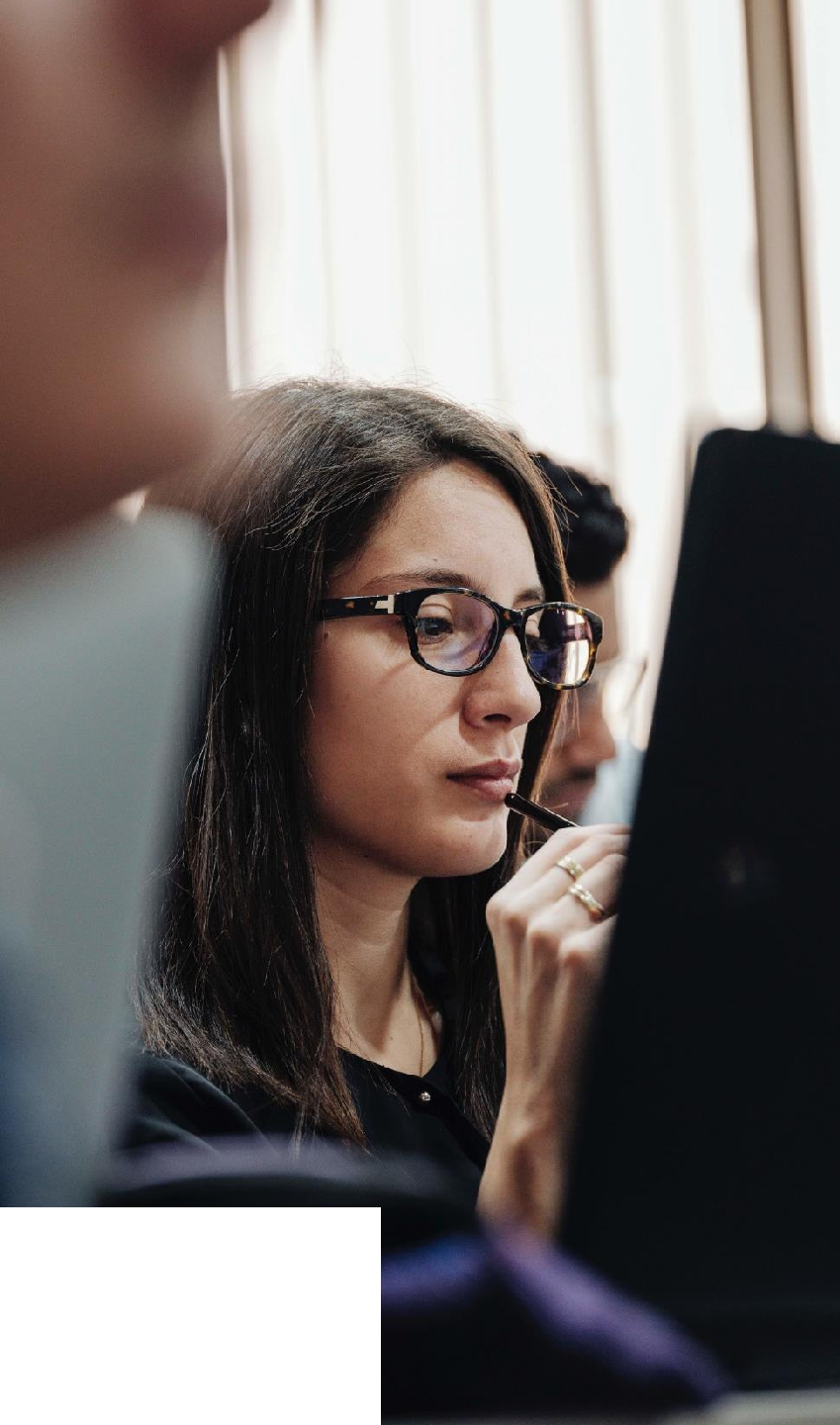 正式課程費用:13,000 USD (包含住宿費)
海外學期入學要求
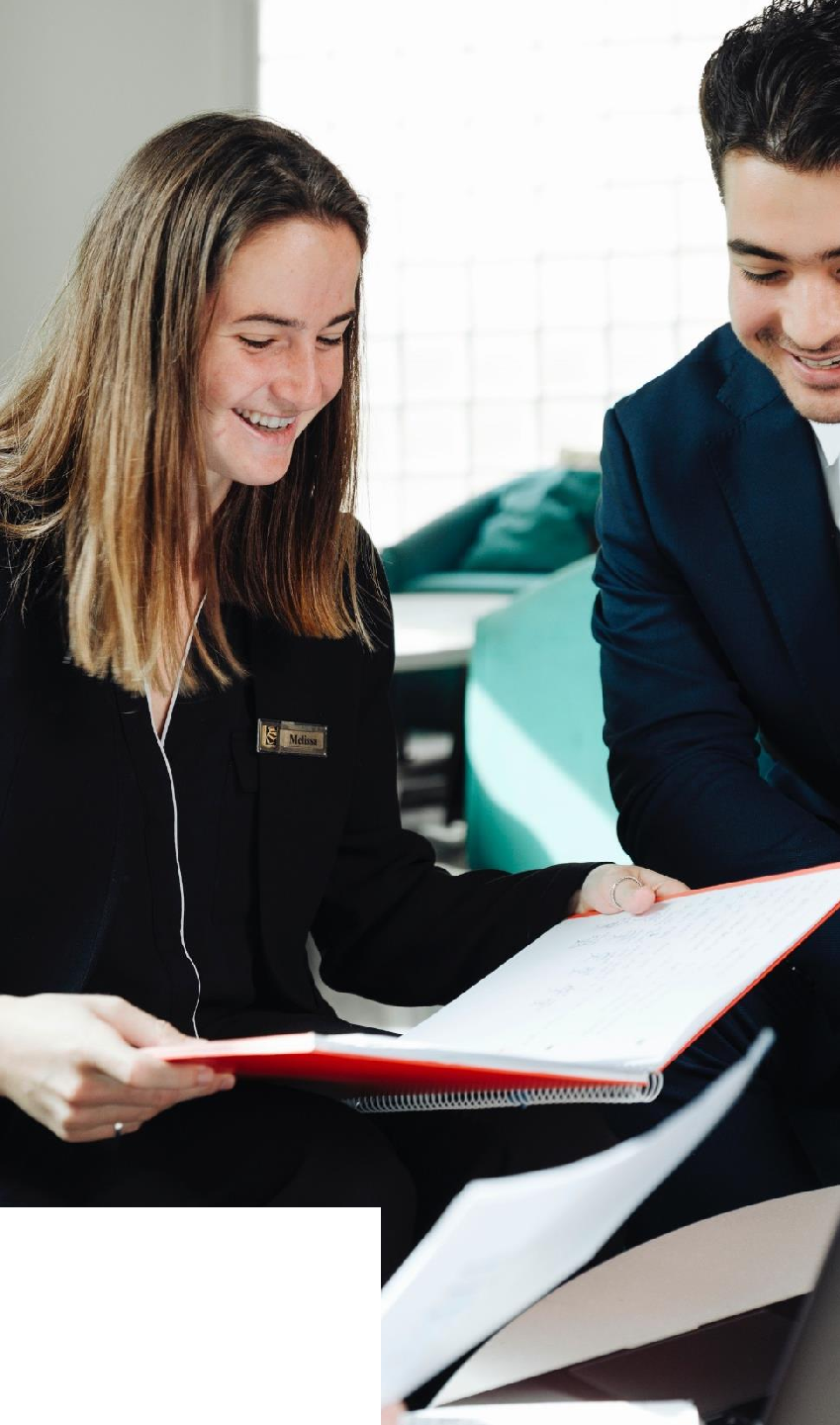 可選課程
選修課
質量管理

消費者行為

特殊專案

商務法

烹飪學

特殊興趣 觀光

社交媒體管理

內部控制原則

食品管理和媒體

水療和健康管理
俱樂部和度假村管理

潛水旅遊管理

服務運營管理

永續飯店業

設施和裝置管理

郵輪管理導論

會議、獎勵、公約和展覽

前台管理

語言——英語、阿拉伯語、法語

飯店會計
注意：請注意，並非所有選修課都會在每個學期開設，但學生可以選擇選修課。 課程結構、選修課和授課方式如有更改，恕不另行通知。
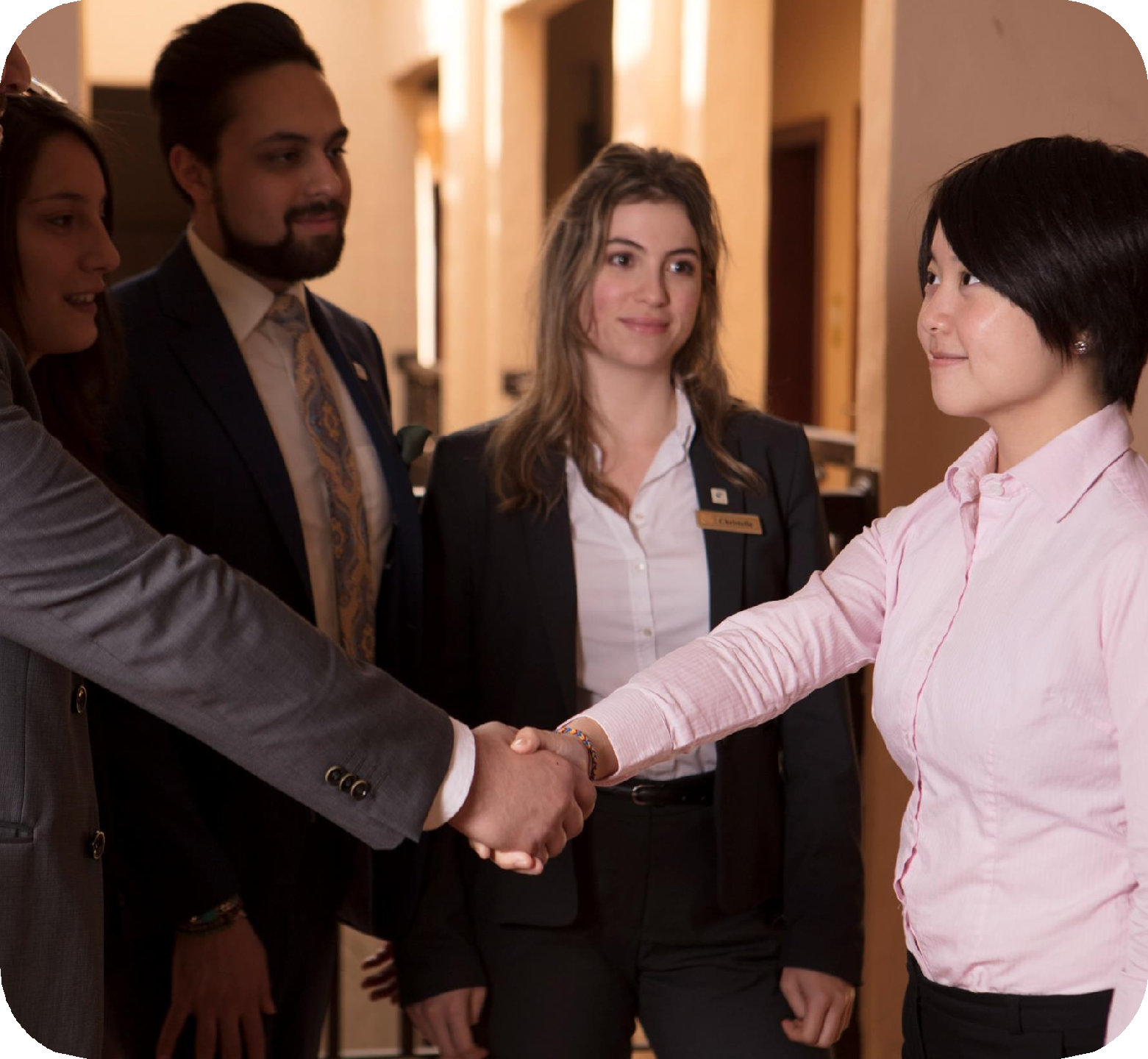 職業發展和產業演示課程
個人介紹
簡歷寫作和求職信
解決衝突
面試技巧
人格量表
有效溝通
公開演講

加上來自顧問、酒店、開發、活動、零售、旅遊、政府、食品和飲料、企業家等的產業演講者
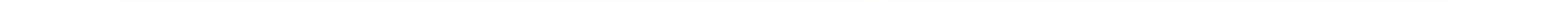 學生生活
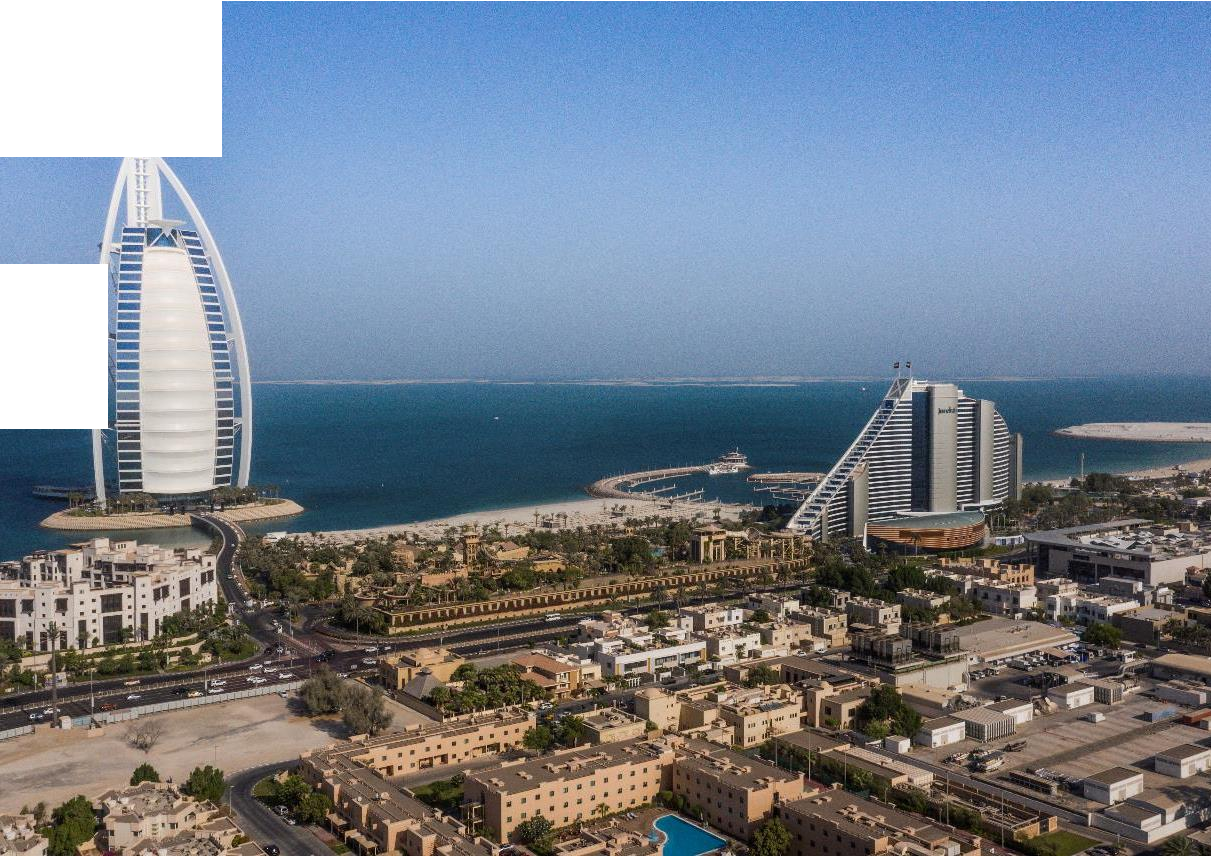 歡迎來到我們的世界
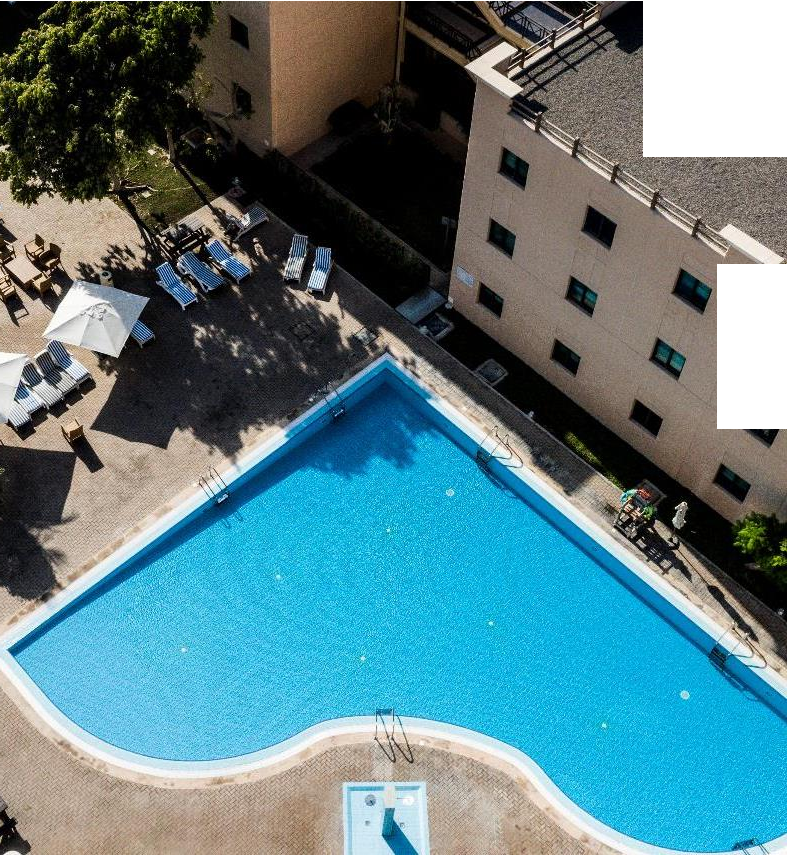 附近有什麼？
校園
我們的度假式校園位於迪拜市中心，旨在營造賓至如歸的感覺。
學生宿舍，230間客房，分為男女兩棟。
阿聯酋購物中心 – 5 分鐘
朱美拉古堡酒店 – 5 分鐘
朱美拉海灘 – 10 分鐘
帆船飯店– 5 分鐘
朱美拉逸宮酒店– 5 分鐘
迪拜購物中心– 10 分鐘
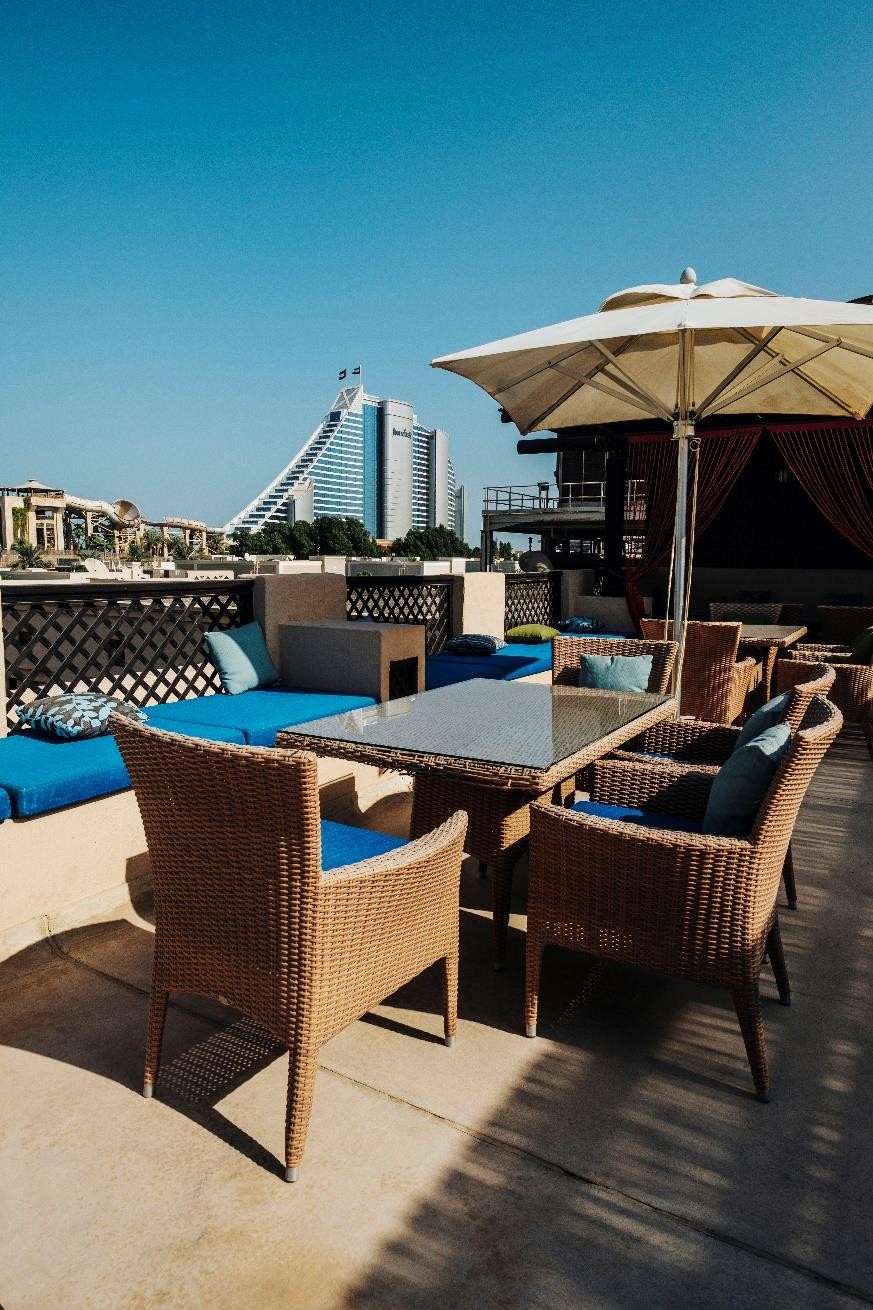 充滿活力的學生生活
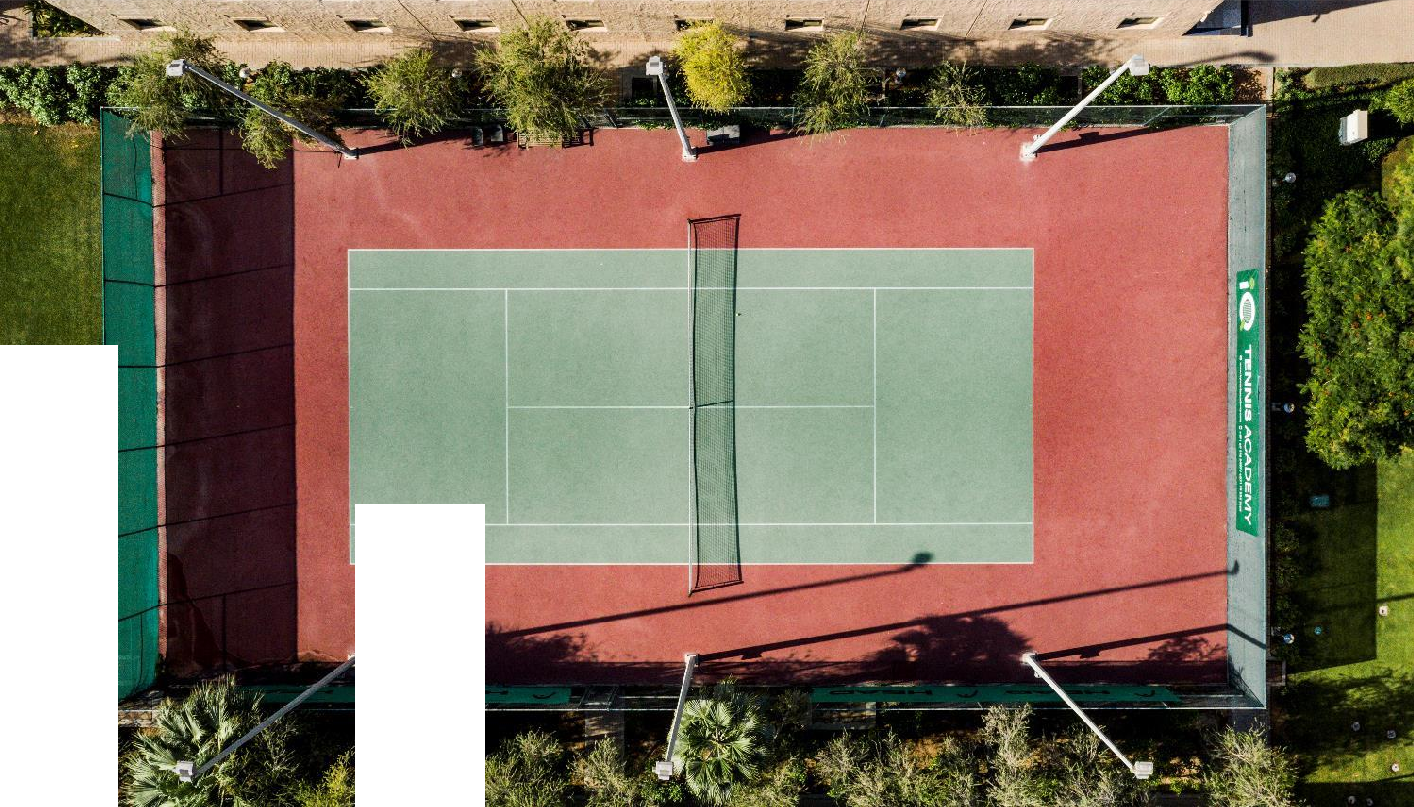 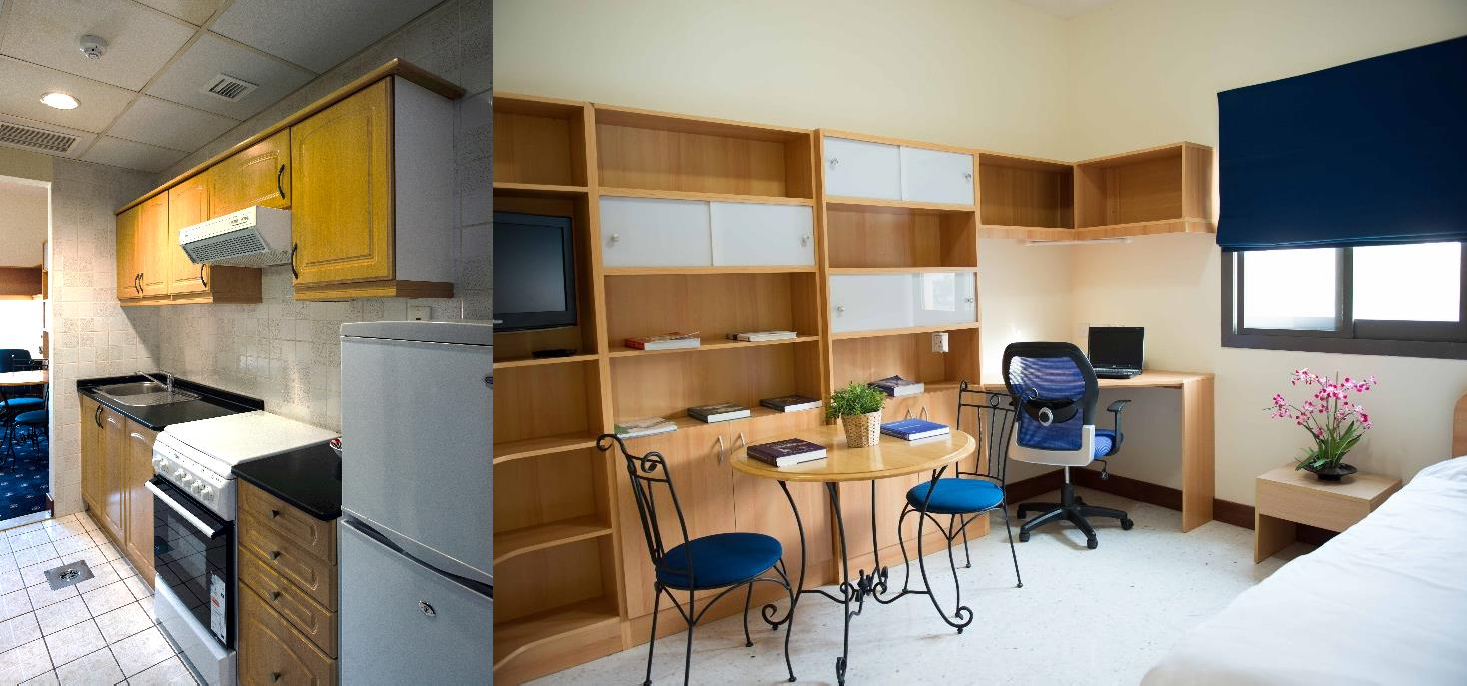 你的宿舍
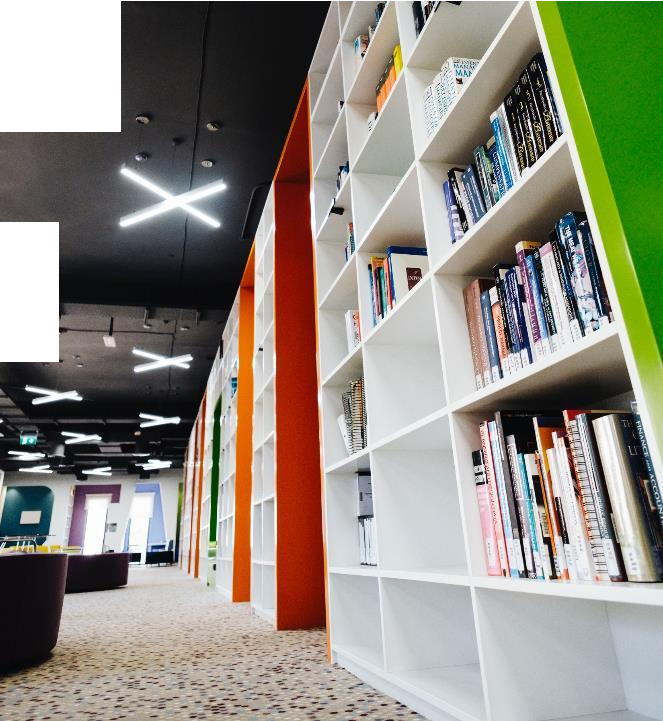 校園設施
您房間的設施
最先進的圖書館
學生休息室
保全
維護中心
咖啡店
健身房
水池
小型商店
乾洗
多功能運動場
一室公寓面積為 20 平方米，包括浴室、廚房和起居區。
附有爐灶、冰箱、鍋、餐具和陶器的廚房 電視（有 50 多個免費頻道）
儲藏空間
電話（本地電話免費！）
免費WiFi
熨斗和熨衣板
洗衣機（每層都有）
歡迎來到學院：實習
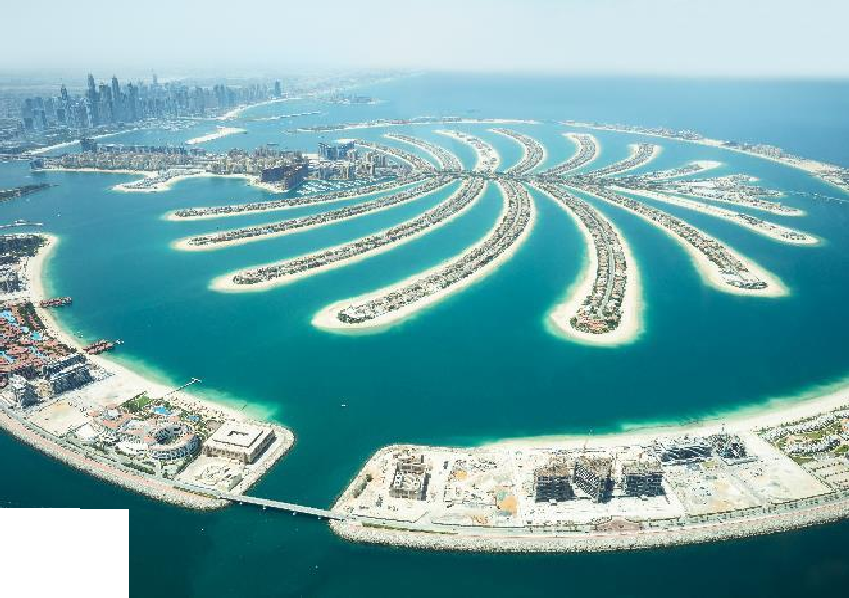 在七星級酒店裡實習
學校會幫忙安排面試，但都是Jumeirah集團如果沒面試成功會再幫忙找別的
實習住宿的地點要看公司提供哪邊，有機會住宿舍
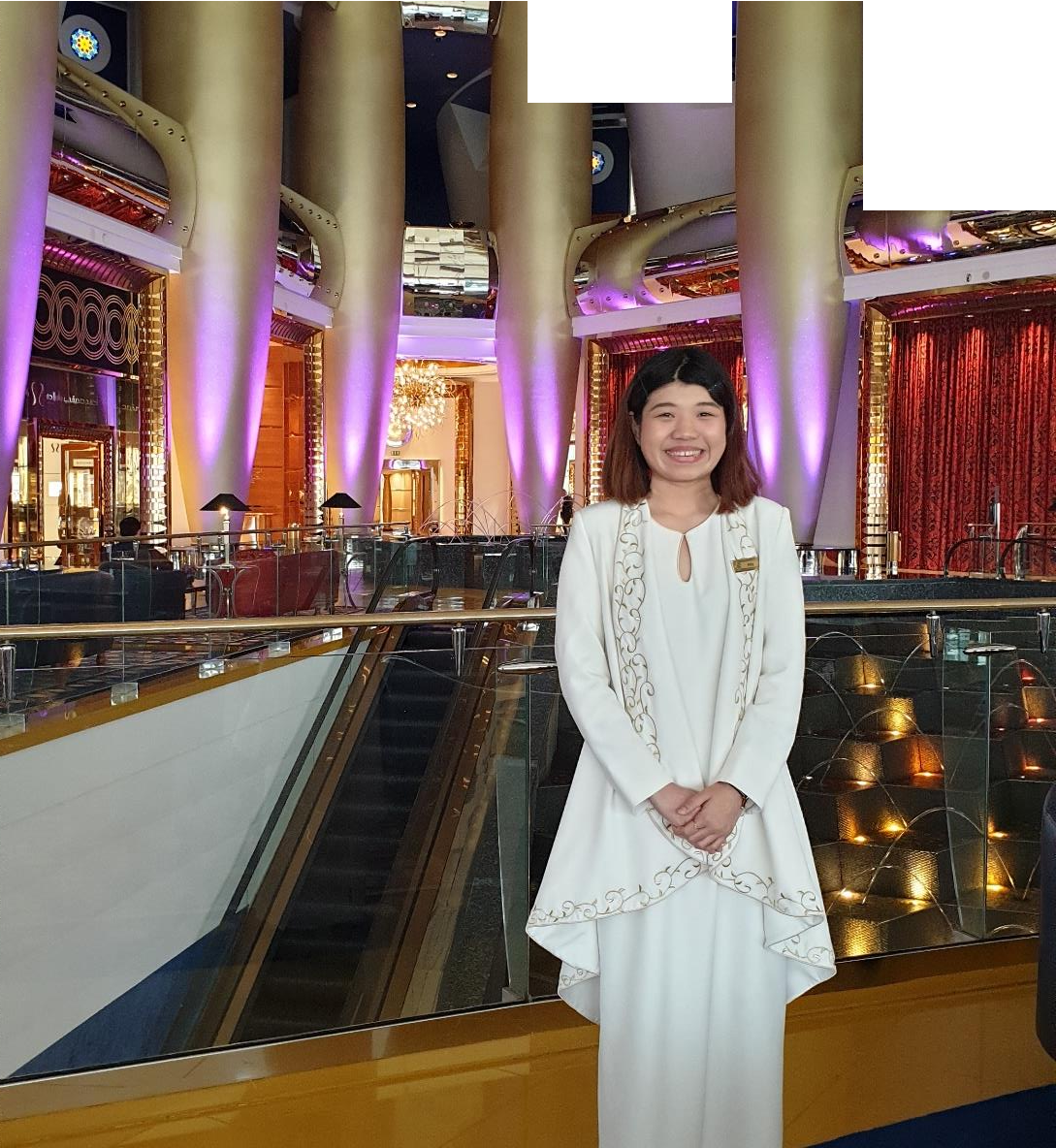 酒店合作夥伴
各種職位可選
四季酒店
卓美拉酒店及度假村
伊瑪爾地產
約翰朗拉薩爾
HVS
萬豪酒店
麗思卡爾頓酒店
洲際
凱悅
寶格麗酒店及度假村
亞特蘭蒂斯酒店及度假村
前台
房務清潔
食品與飲品
烹飪
房間
行銷
銷售
休閒運營
宴會及活動
資訊
金融
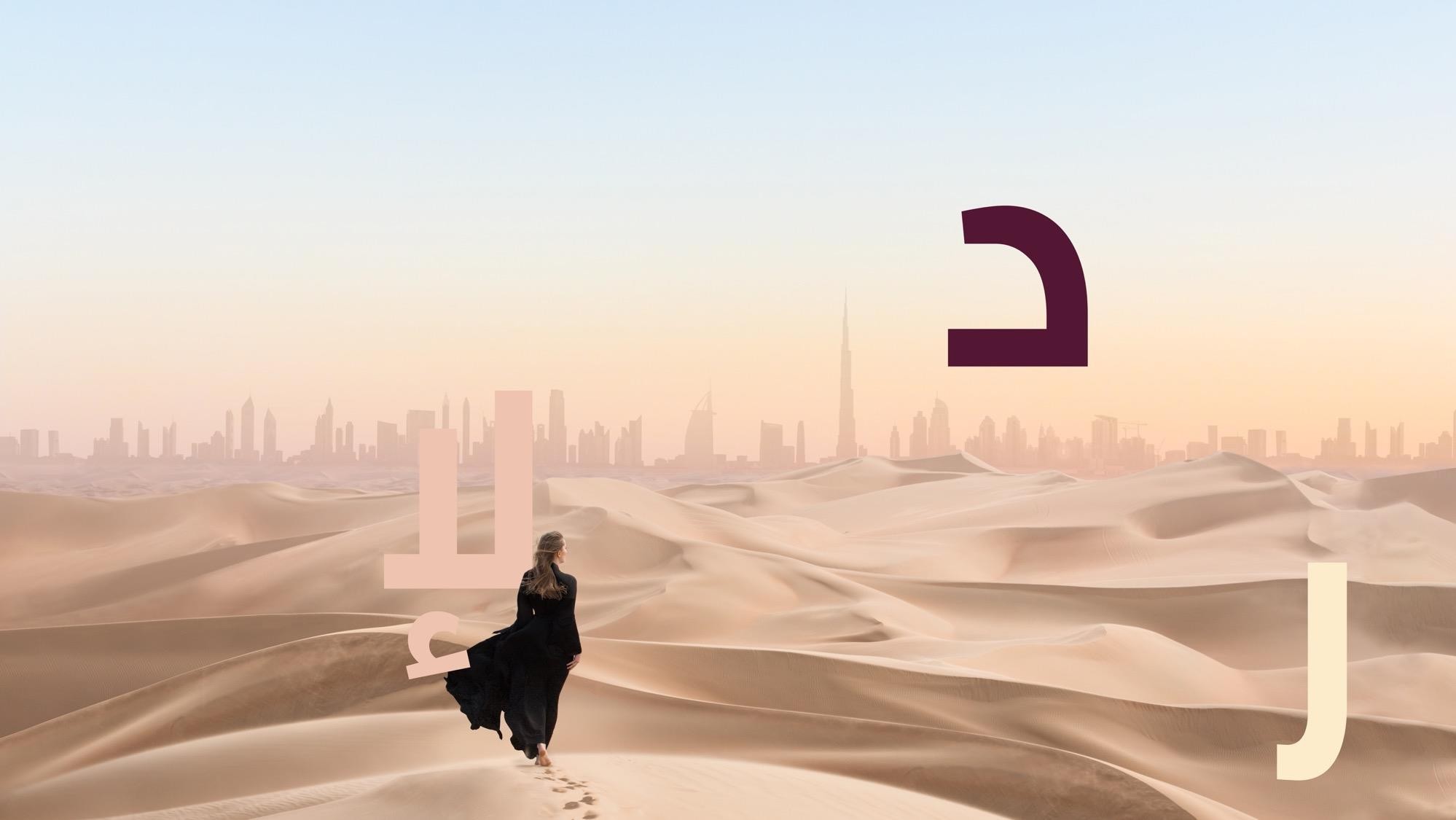 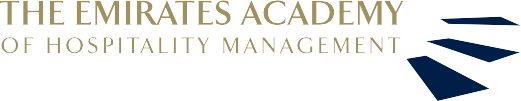 與我們一起開始您的旅程。
2023 年入學時間：9 月
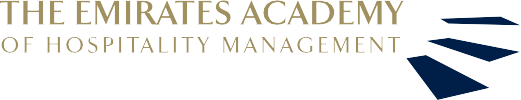 在杜拜學習。 引領世界。
在阿聯酋酒店管理學院
建立一個有價值的職業
Building 69, Al Saqool Street  Umm Suqeim 3
Dubai
United Arab Emirates

E info@eahm.ae
T +971 4 315 5555
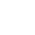 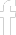 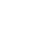 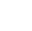 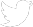 Search ‘Emirates Academy’ on social